OSCAR Workshop and GSICSMoving Beyond the OSCAR Workshop 2023
Manik Bali, NOAA and Heikki Pohjola, WMO
Introduction
Introduction 
What is OSCAR Website
Why is it important for GSICS
OSCAR Workshop 2023 [ Impact on  GSICS]
Going forward
Integration of OSCAR with Inter-Calibration Algorithms
Integration of Landing Pages in OSCAR, A status report
OSCAR API/Data Base access and Machine readability: 
What can GSICS  and WMO work together on OSCAR
Machine readability and application of ML/AI tools to update information on OSCAR
Introduction
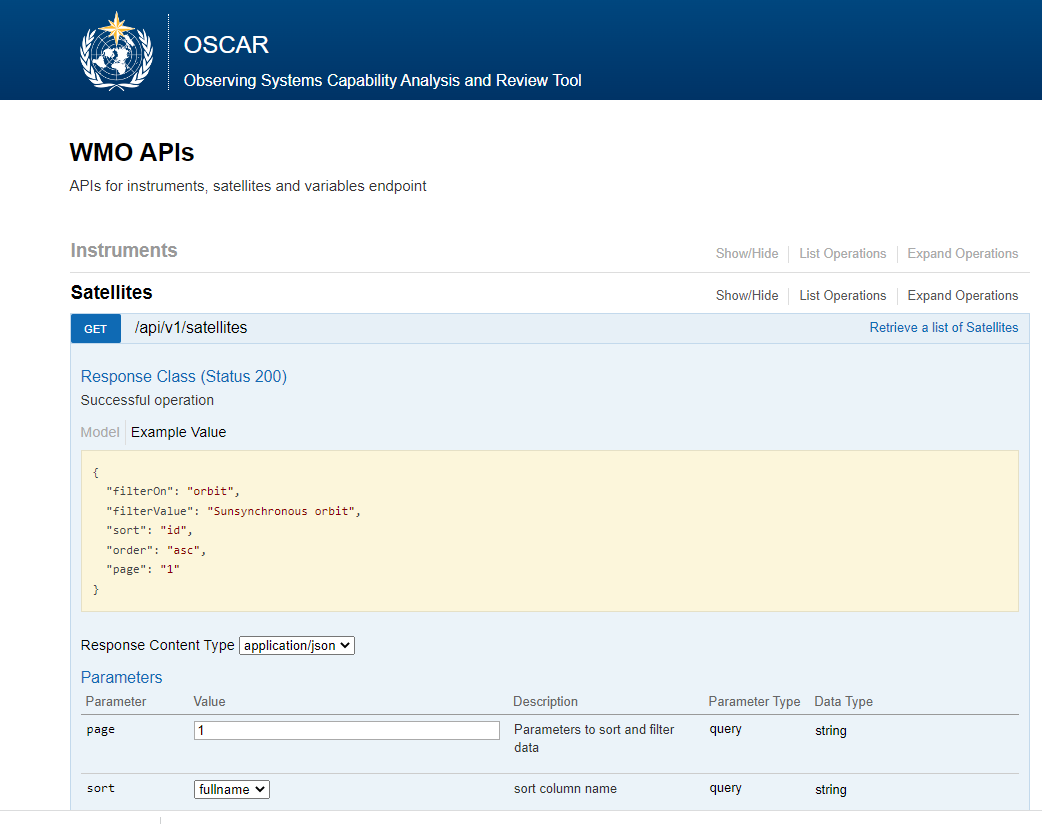 OSCAR is a resource developed by WMO in support of Earth Observation applications, studies and global coordination.

It contains quantitative user-defined requirements for observation of physical variables in application areas of WMO (i.e. related to weather, water and climate). OSCAR also provides detailed information on all earth observation satellites and instruments, and expert analyses of space-based capabilities.

https://space.oscar.wmo.int/
Why is OSCAR Important for GSICS
One of the trusted website for Satellite details [ specifications and status]
GSICS imports information about satellites on OSCAR  onto its GPRC
e.g
https://www.eumetsat.int/seviri-instrument-status-calibration
https://www.data.jma.go.jp/mscweb/en/oper/calibration/calibration_portal.html

OSCAR also used for selection of retrospective and current references (identify overlapping channels  across a range of satellites and help in long term satellite monitoring
Challenges remain as Space agencies such as NOAA have large number of satellites all of which don’t have a landing page and monitoring and requires huge amount of manual work to scan satellite details
OSCAR Workshop 2023
Challenges in database updating

Due to the lack of information on the real status of some  satellites their status in OSCAR/Space is reflected as “unclear”  
This has an impact on the accuracy of the WMO Gap  Analysis
A common example is updating the EoL date for a satellite 
or an instrument failure
To avoid this problem, a new status called “presumably inactive” was recently implemented to exclude satellites  with this status from the WMO Gap Analysis
Also updating of the satellite status is challenging for non- CGMS satellites and commercial satellites, expected to 
become a growing area in the future.
 Challenge is also with CEOS and Private Sector entering data into the CGMS data base.

..Heikki Pohjola, WMO [ See Presentation here ]
One more important thing to stress is the need to consistent bandwidth definition in OSCAR – at the moment, they seem a little hit-and-miss. Some instruments use FWHM/3dB – others seem to use other definitions. Similarly, these and centre frequency should be defined to common levels of precision….Tim Hewison.
More talks on

https://community.wmo.int/en/meetings/wmo-oscarspace-user-workshop
Challenges need to be addressed to make OSCAR more useful to GSICS
Provide Feedback on OSCAR at https://forms.office.com/e/9xTBGLKKt0
Suggestions and Way forward on OSCAR Pages
Make OSCAR more interactive
Currently we have READ-ONLY access to OSCAR Data Base
The Export feature is very helpful, but does not export hyperlinks
Follow machine readable/predictable format, a set meta data and consistent units and tables
Integrate OSCAR with Inter-Calibration Algorithm API for OSCAR
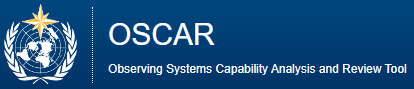 GSICS Data Working Group Developing Python Code that can read in OSCAR
 Pages and help in matching channels and platforms for selecting
Inter-comparison between instruments
An API was made available to GDWG by WMO ( Heikki Pohjhola).
https://space.oscar.wmo.int/apidoc/
To address Metrological  and Harmonization needs on Satellie information, we can use Metrological thesauraus and  NLP/ Machine Learning to bring about change a very large scale.
OSCAR API
This API would be used in python code that would help us access OSCAR data
Conclusions
The OSCAR repository has helped GSICS  in gathering trustworthy information about satellite instruments.

OSCAR is an integral part of the GPRC portals.

OSCAR data base can help identify reference channels and instruments.

The OSCAR API is a vital tool that can integrate the OSCAR data base with 
Power full search engines.

In the near future Machine Learning (NLP)  methods would be used to parse large volumes of OSCAR data bases and apply consistency of units and harmonization of content and also integrate landing pages
Thank You